2012 год
Открытый чемпионат «Молодежь в предпринимательстве-2012» г.ГомельКубок за 3 местоСертификат участников
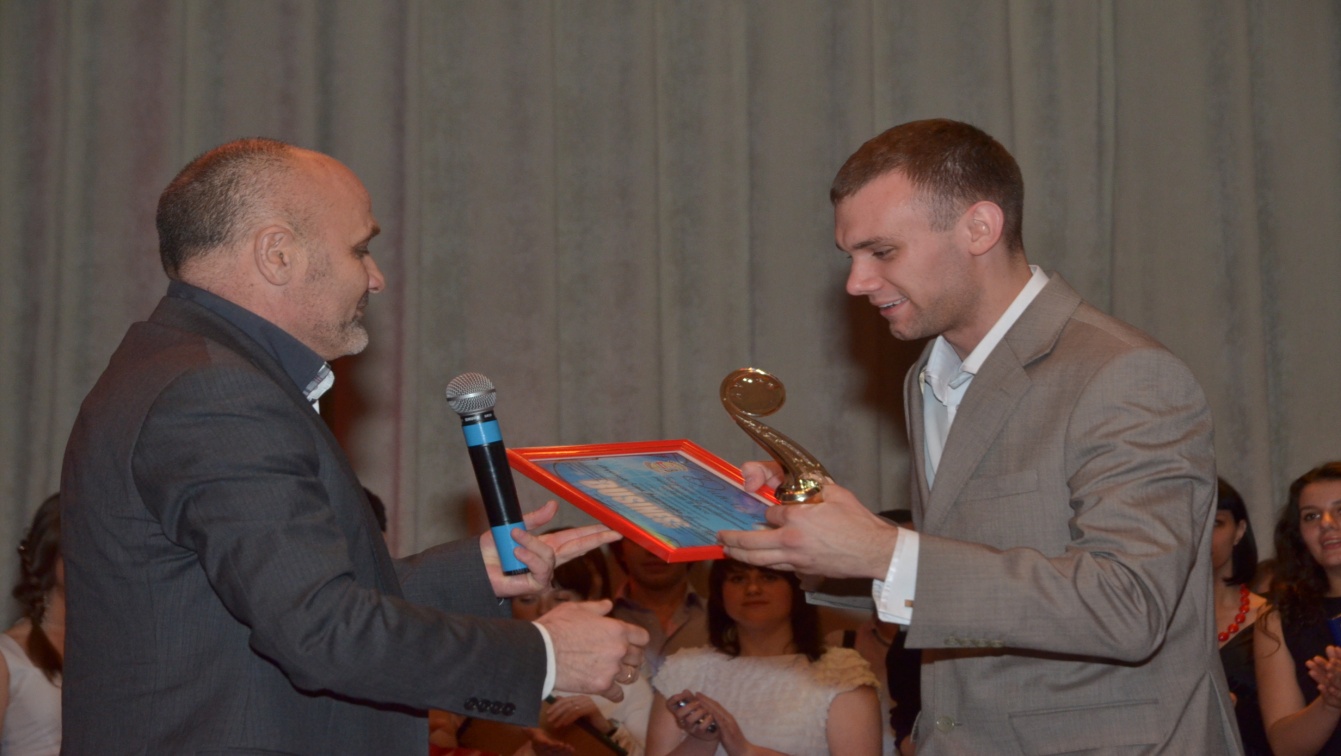 1
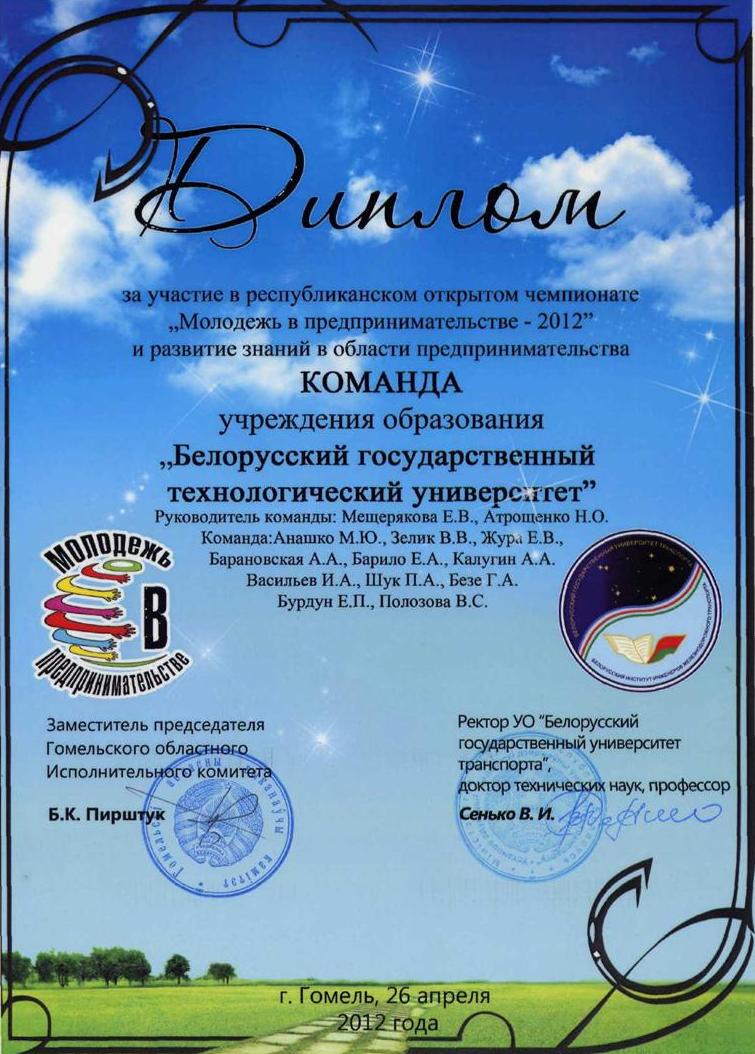 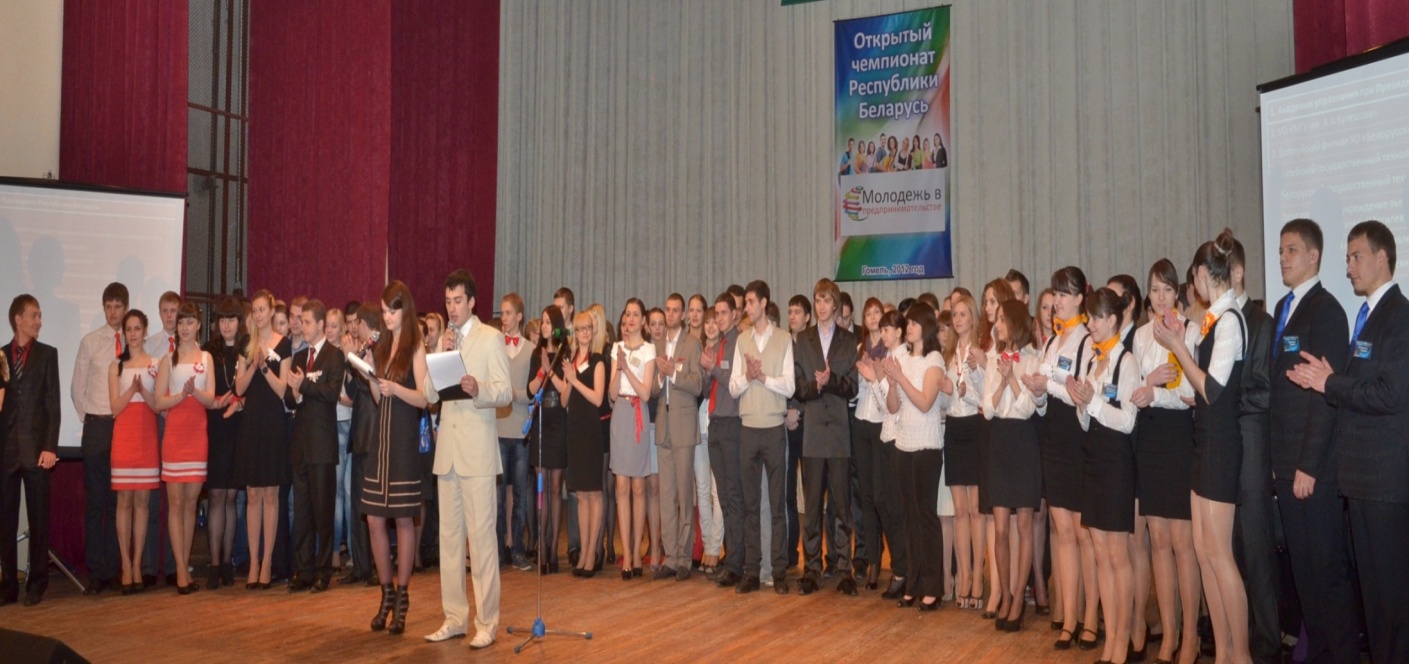 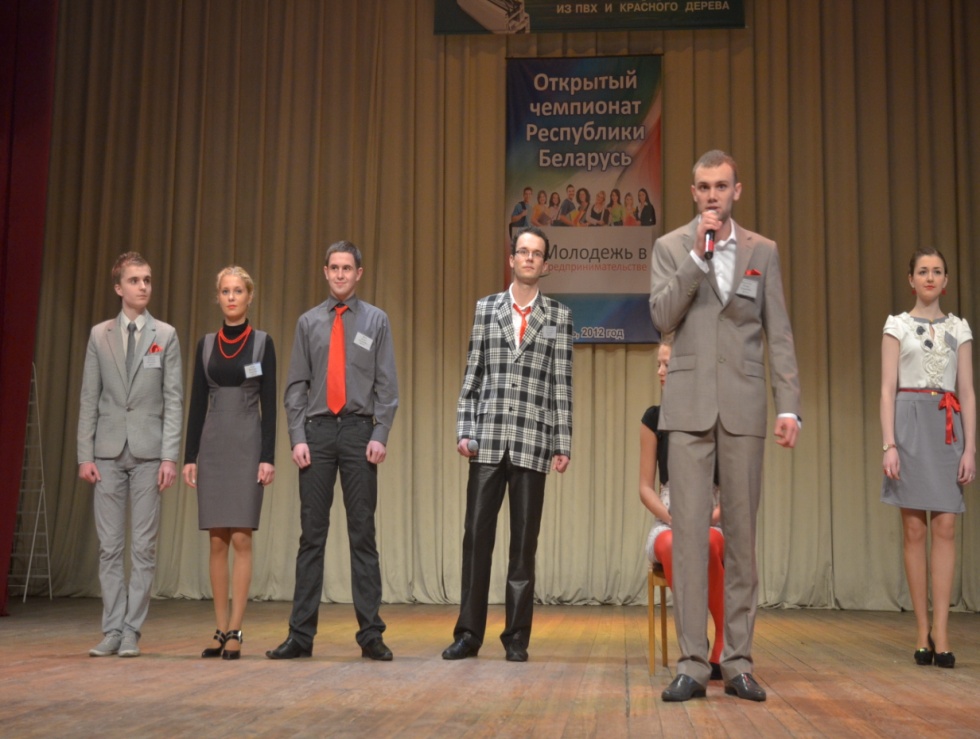 2
Международный фестиваль географического маркетинга и брендинга «OPEN» июнь 2012 г., МинскИз 18 наград, которые получила Республика Беларусь, 5 – получили студенты экономического клуба «EconoMix»Организаторы фестиваля - ЦЕНТР системных бизнес-технологий SATIO, объявили благодарность за участие студентам экономического клуба «EconoMix» Белорусского государственного технологического университета
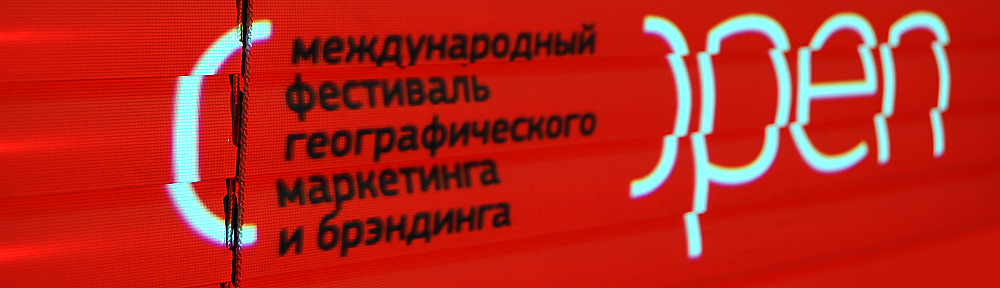 3
Жемчужное мерцание Беларуси
Проекты «Город на воде»
«Сказка у воды»
 «Обряды на воде»
«Пещера у воды»
Озера удивляют
Озера вдохновляют
Озера расслабляют
Озера развлекают
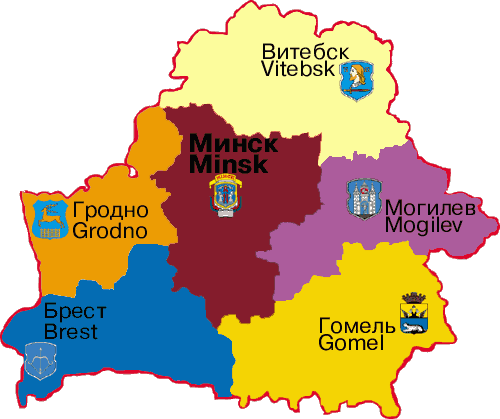 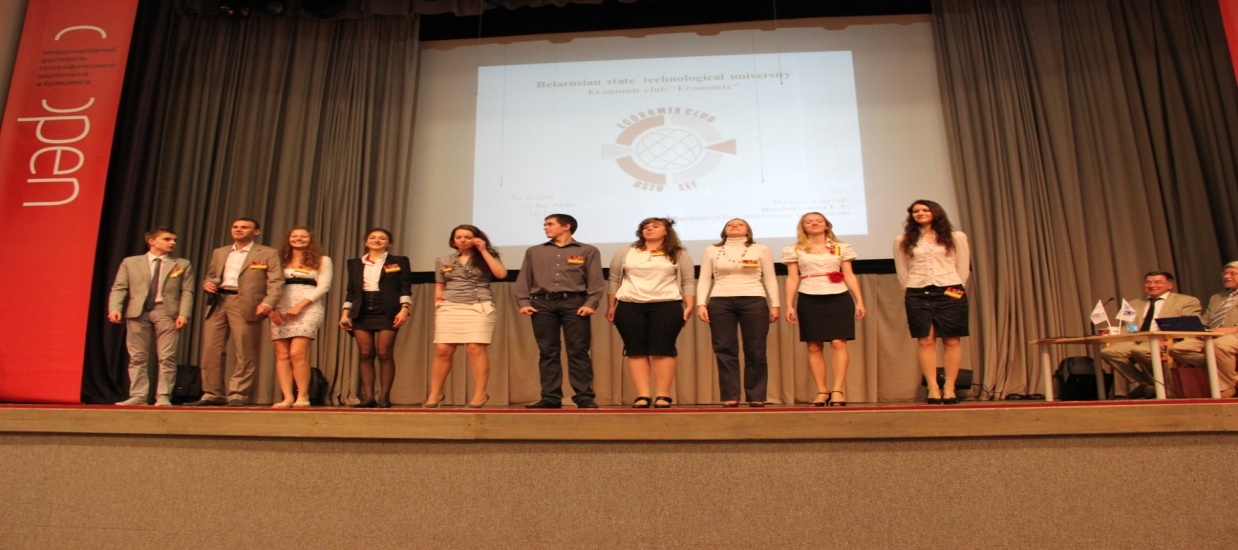 «Город на воде»Брэндинг Россонского района
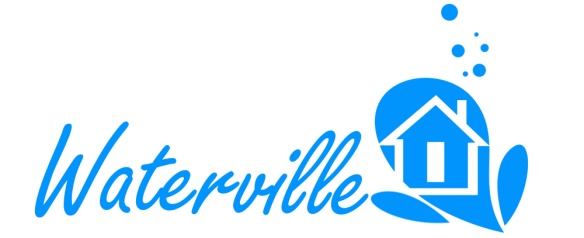 Твое новое открытие
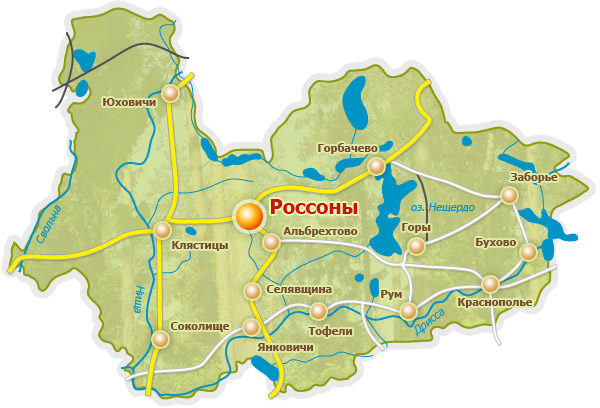 5
«Пусть волшебство станет доступным!»
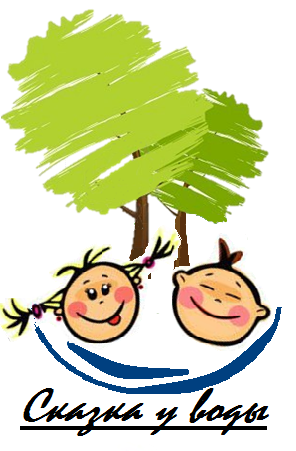 Сказка у воды
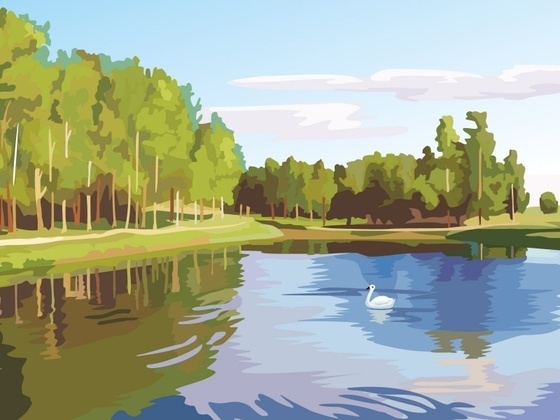 Волковысские    меловые   карьеры
Природа 
всё – 
ей нет альтернативы
Проект «Пещера у воды»
7
Проект «БРАтьяСЛАВяне» Тема «Обряды на воде»Слоган: “Вкус Браславских озёр на кончиках ваших ресниц…”
8
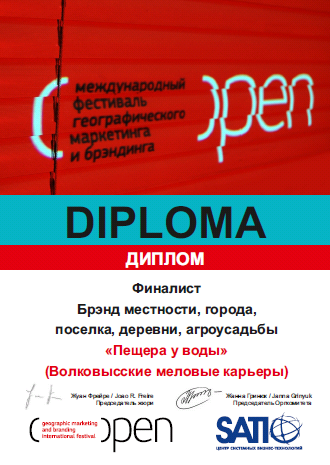 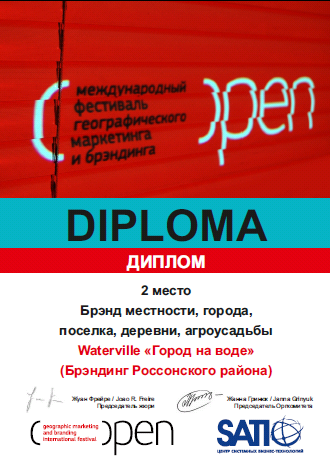 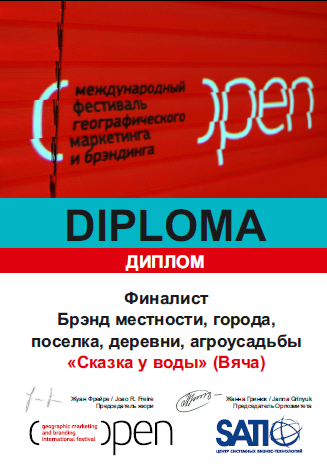 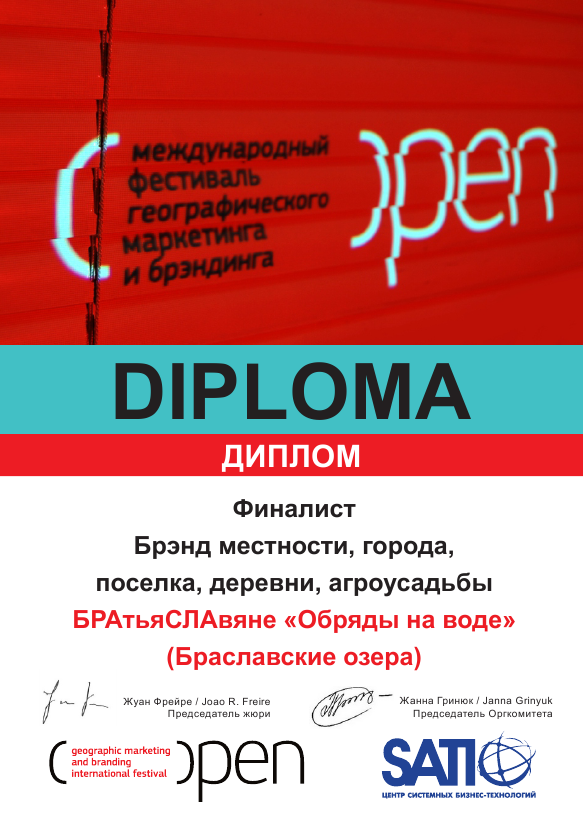 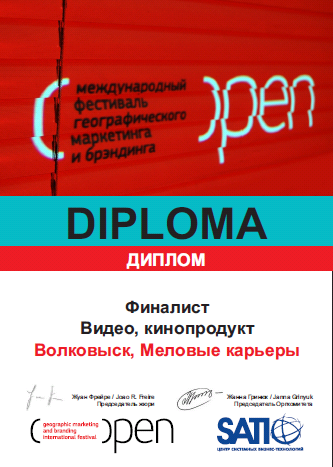 9
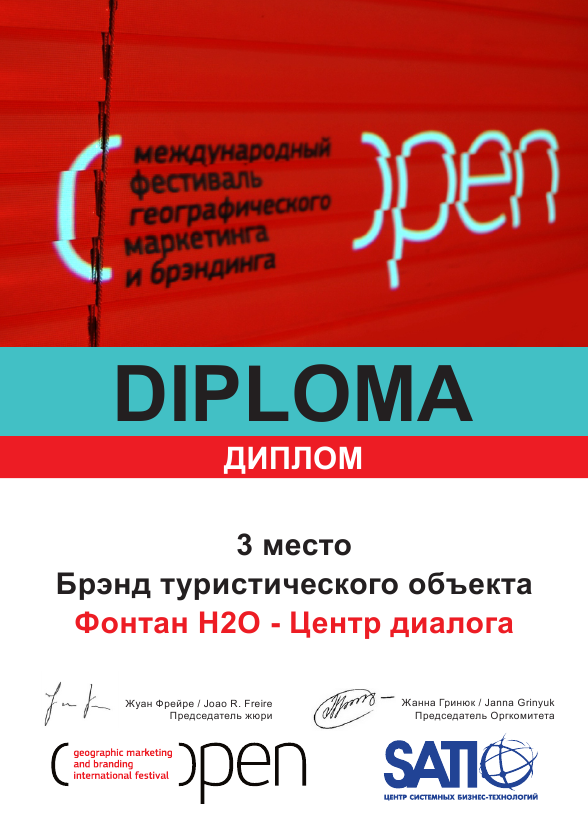 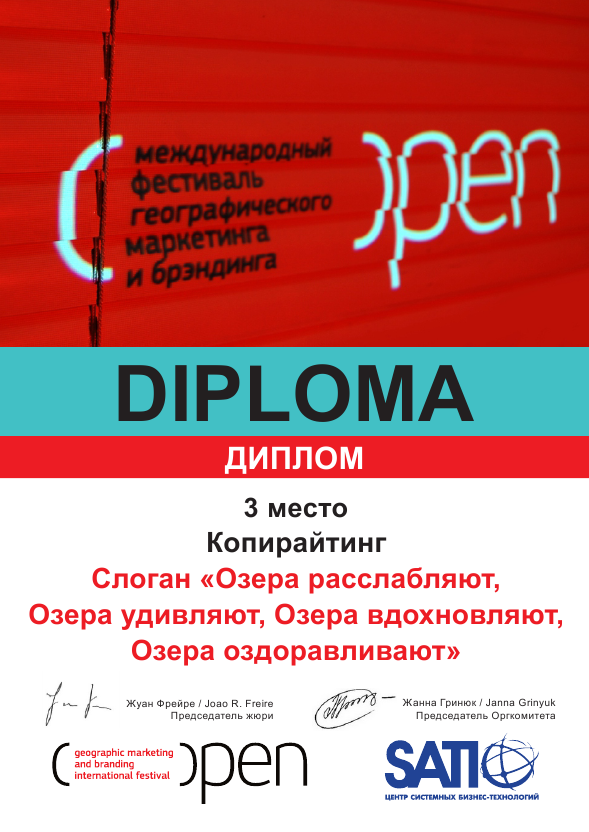 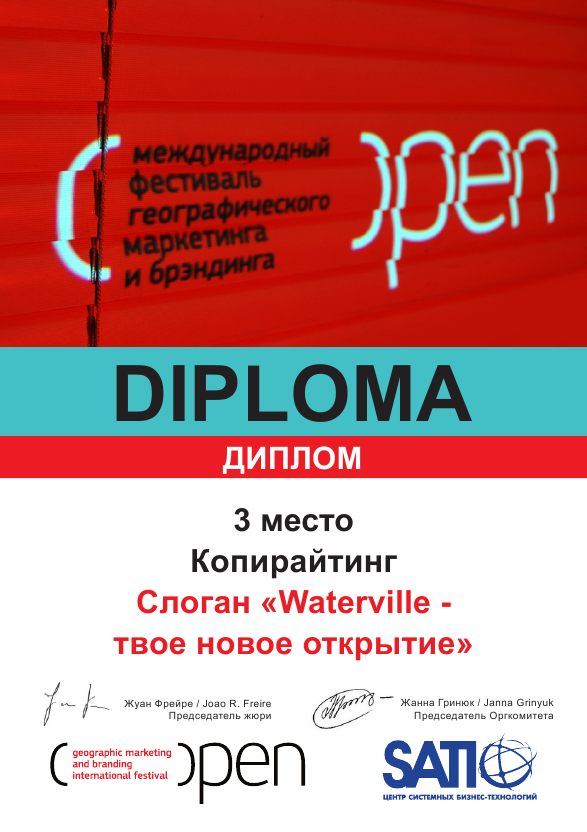 10
5 ключей фестиваля «OPEN»
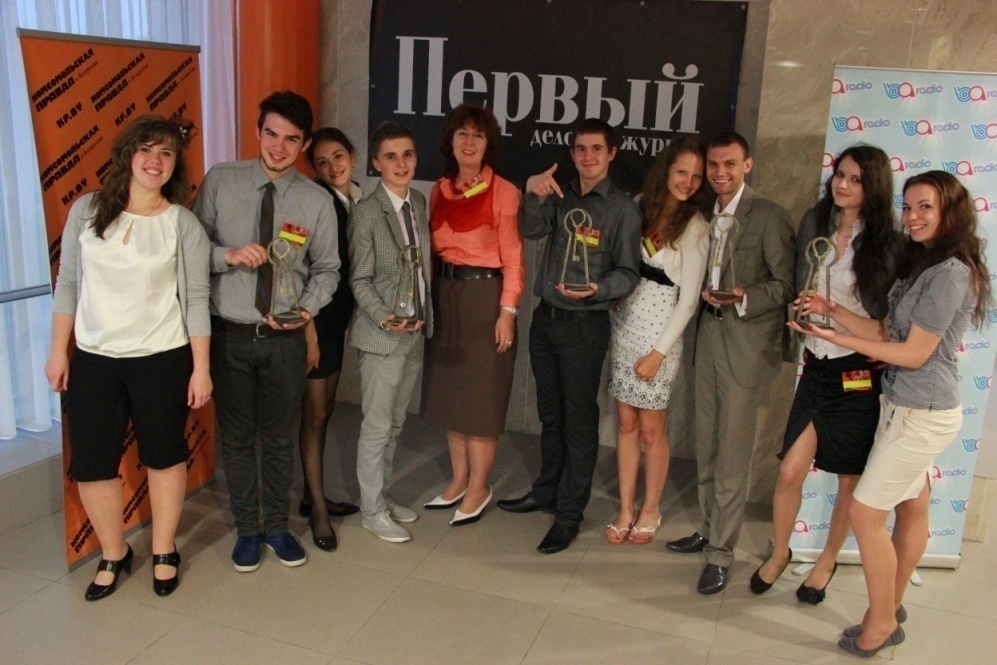 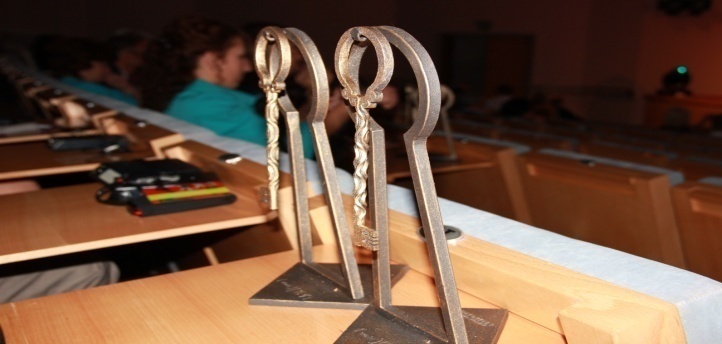 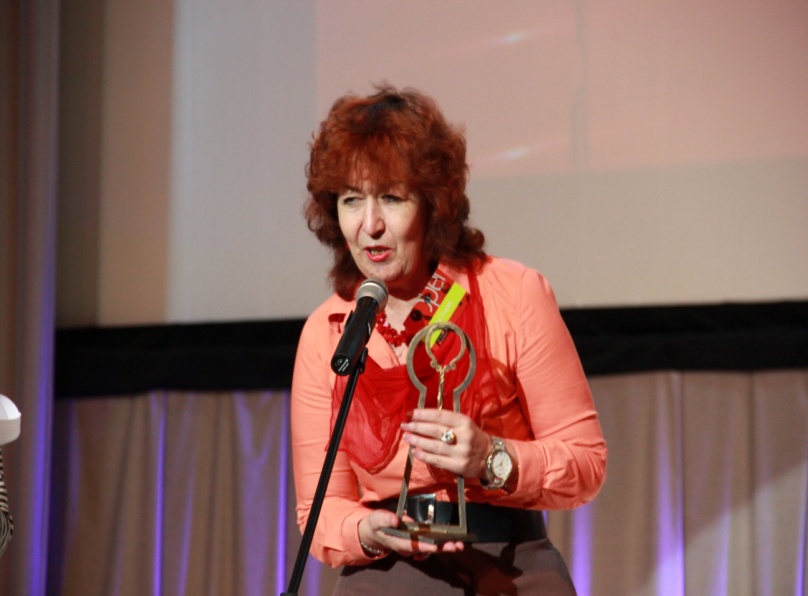 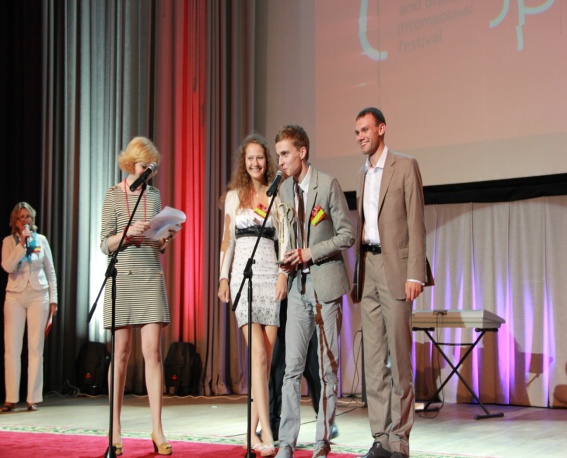 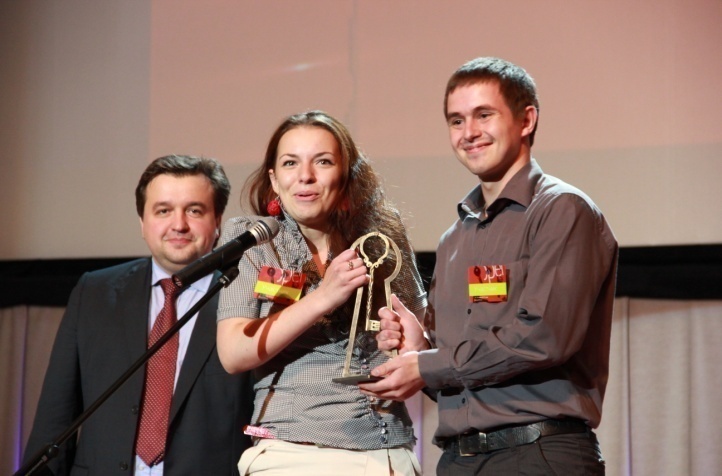 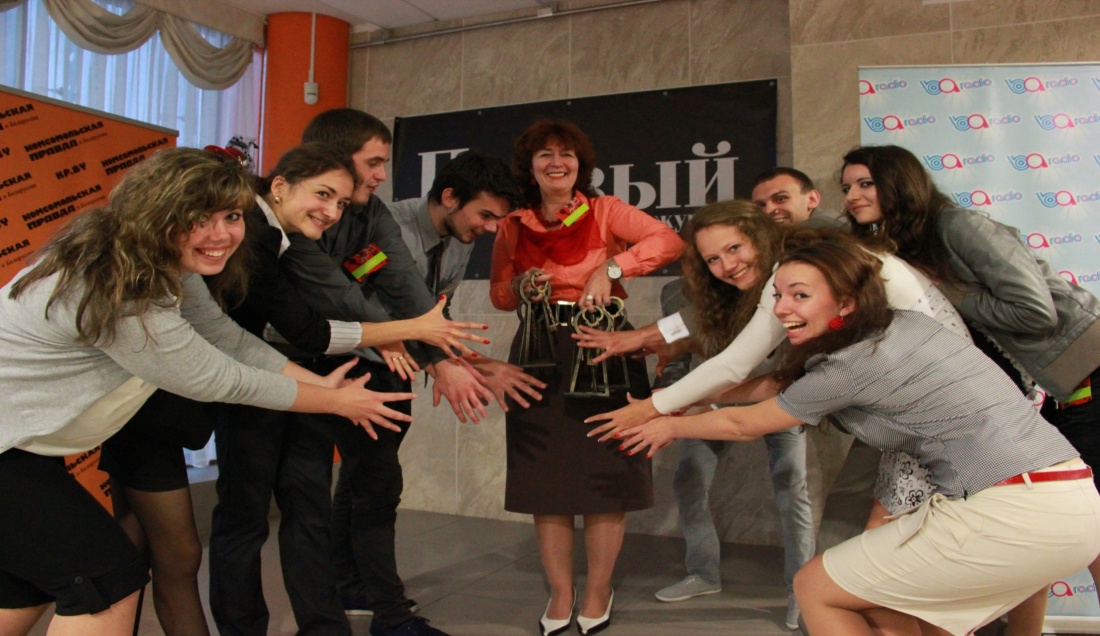 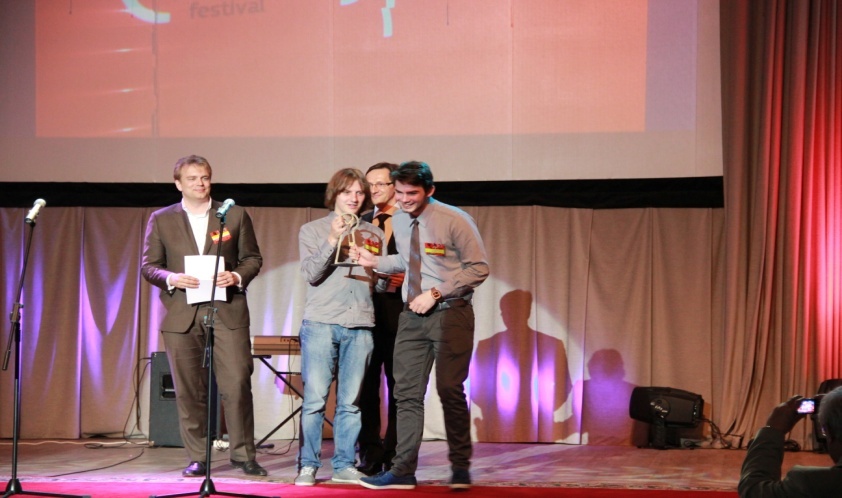 11
Международная конференция Advanced Branding 4-5 октября 2012  г.Проведены 2 конкурса: межвузовский конкурс в рамках Международной программы Nima – по решению кейсов и межвузовский конкурс в рамках Международной Программы  развития предпринимательства «Сделай правильный старт». В двух конкурсах приняли участие студенты 20 вузов Республики Беларусь (80 решений и проектов)
12
5 дипломов участников ,
 7 дипломов финалистов
 1 диплом победителя межвузовского конкурса в рамках Международной программы развития предпринимательства (Игорь Васильев).
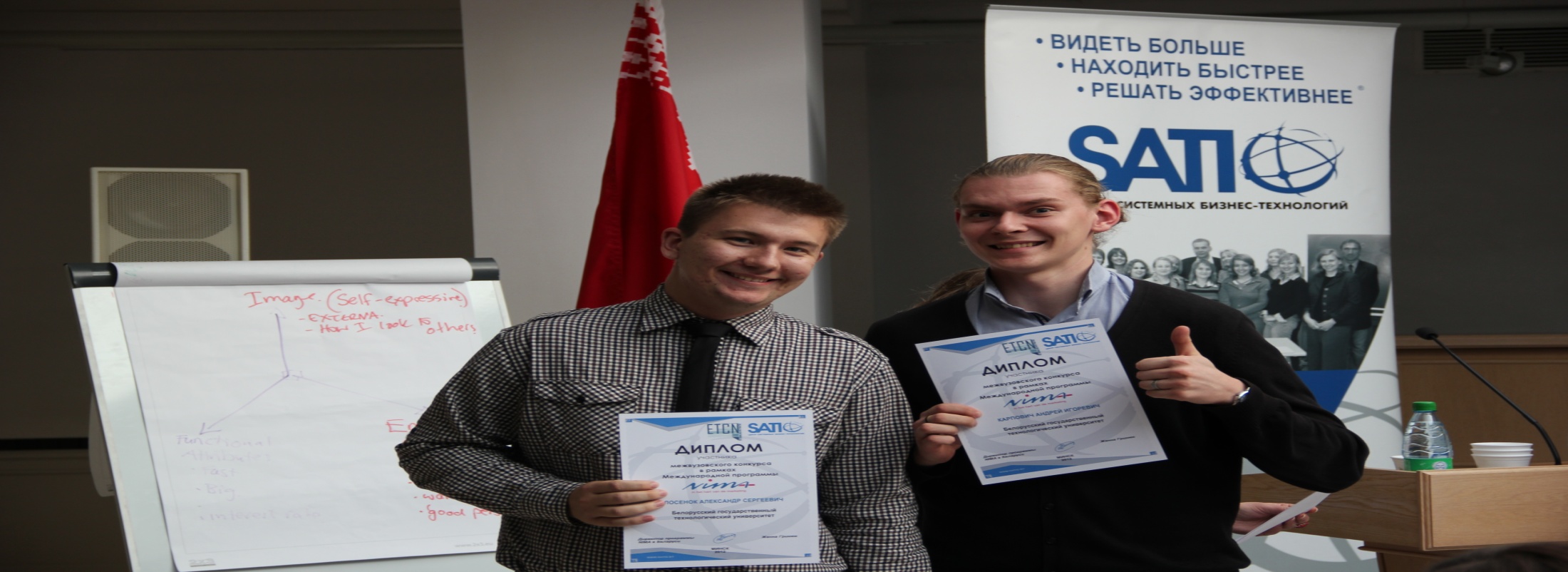 13
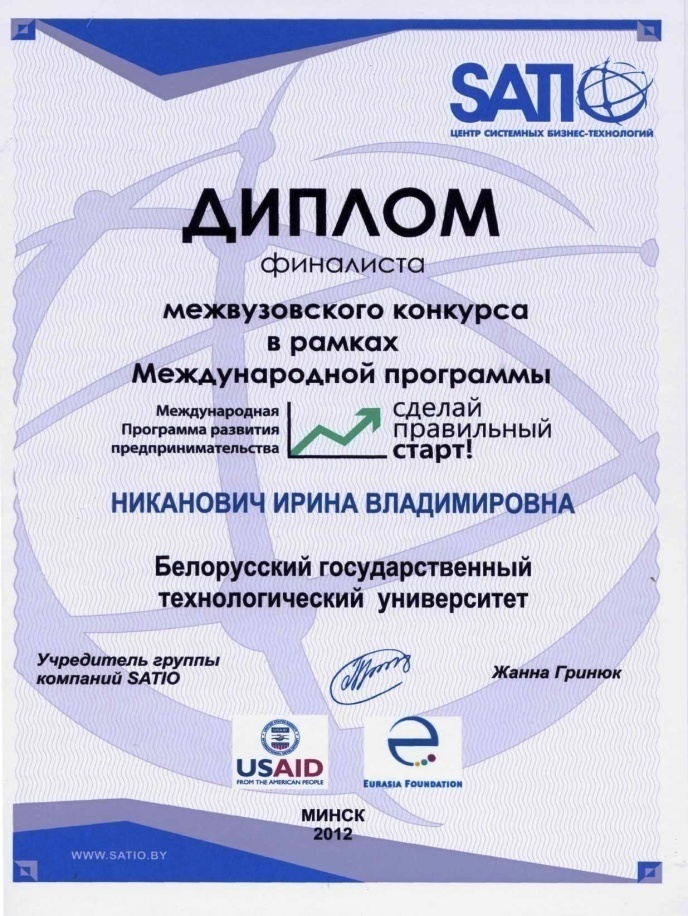 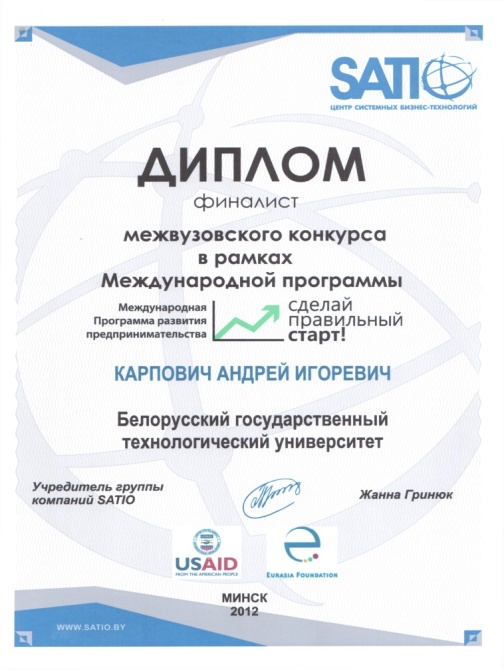 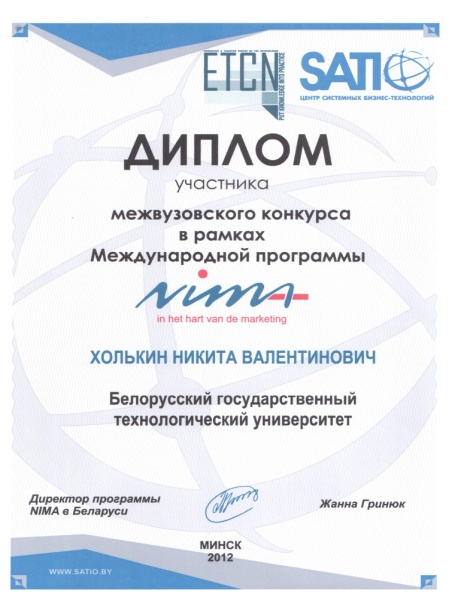 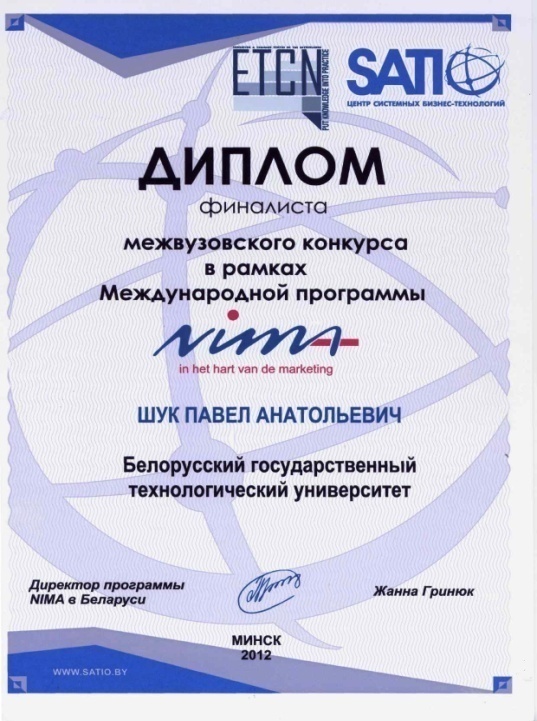 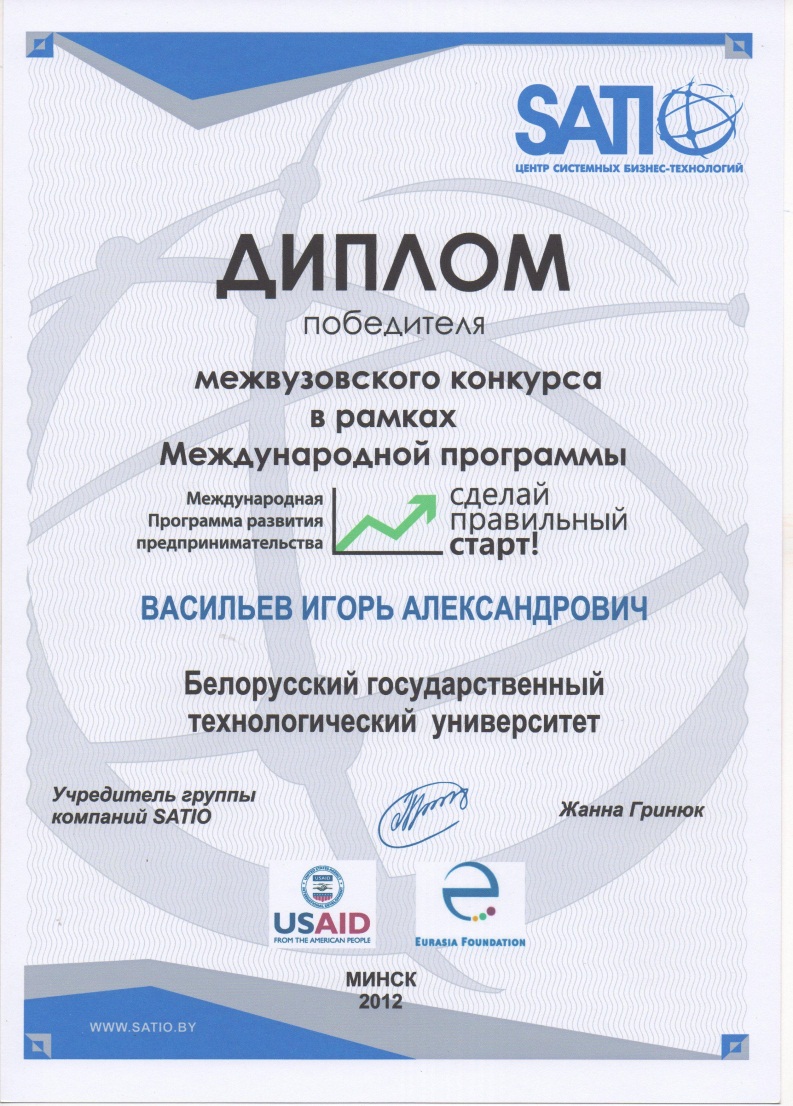 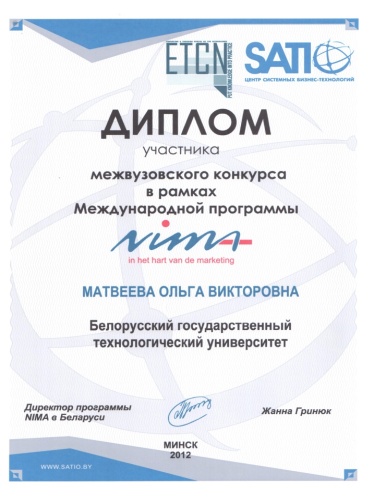 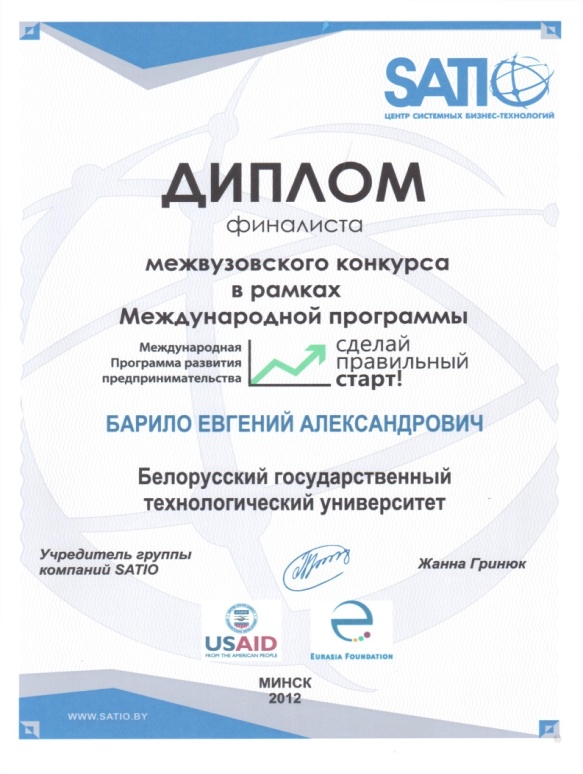 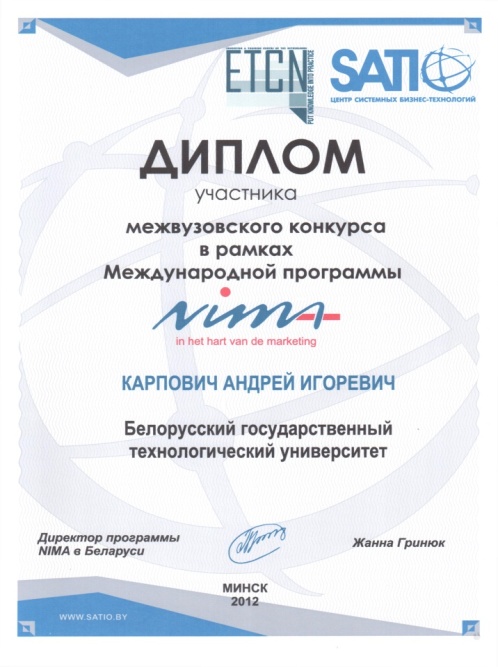 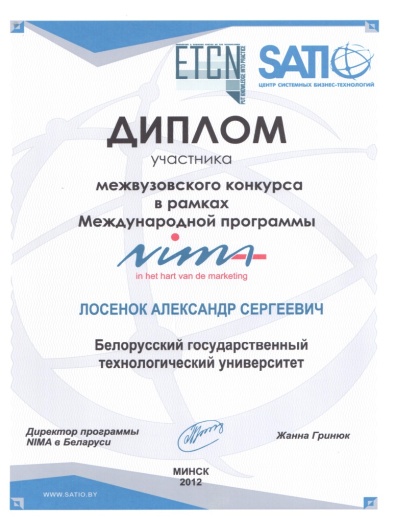 14
II Международная олимпиада студентов вузов по менеджменту и экономике «Бизнес-проект» г. Минск, ГИУСТ БГУ
Второй тур (заочный). Приняли участие 6 команд экономического клуба «Economix». 6 публикаций в сборнике участников.
Третий (очный) тур – 4-6 декабря 2012г. 20 команд (ведущие вузы Республики Беларусь, Российской Федерации (2 команд), Украины (1 команды), Польши (1 команда), Казахстана (1 команда) и Грузии (1 команда). Участвовали  2 команды из БГТУ
15
Диплом за победу в номинации «За инновацию в туристической сфере»
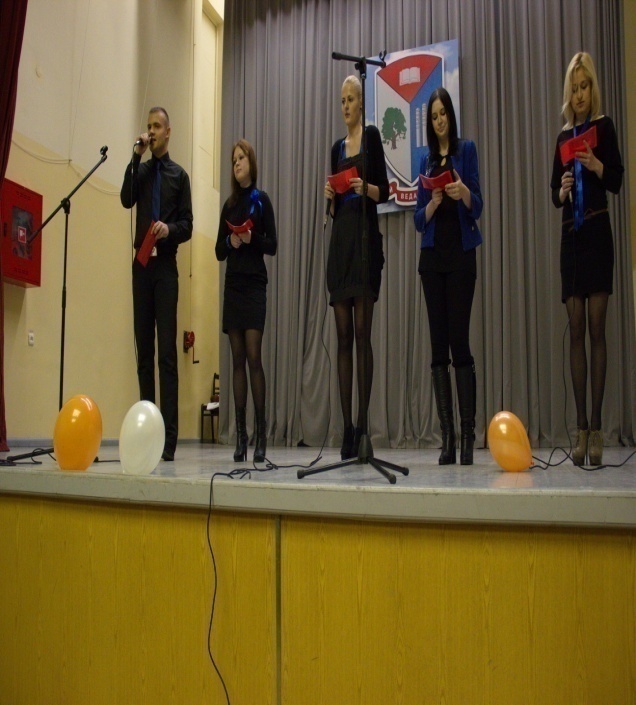 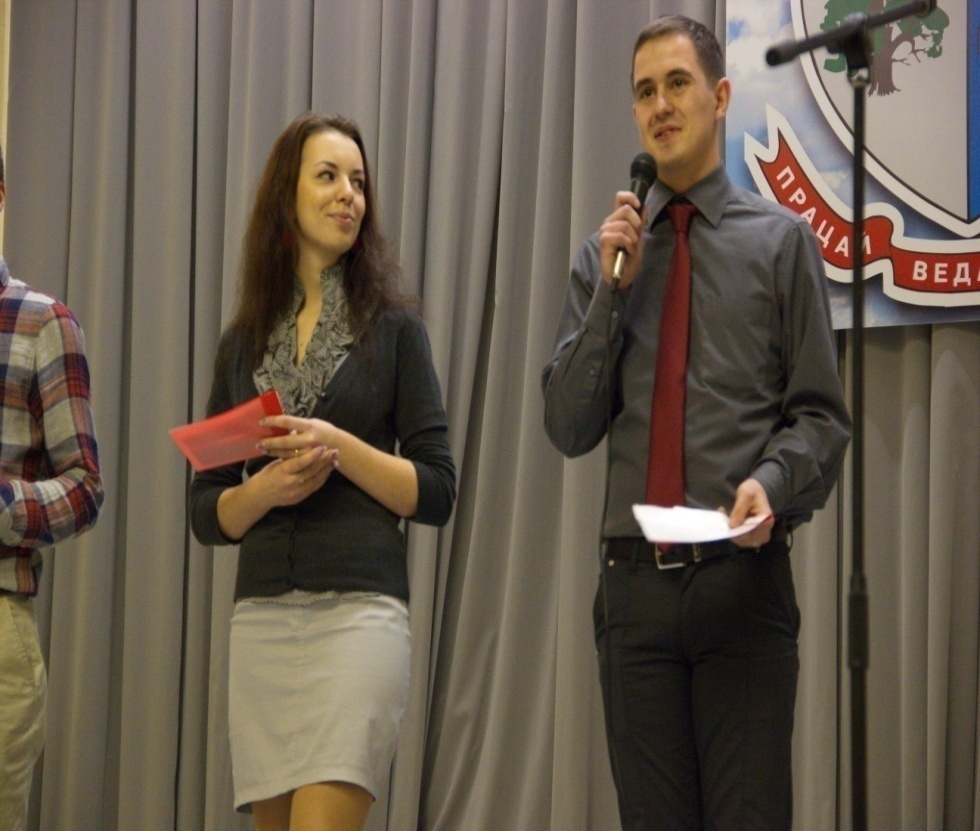 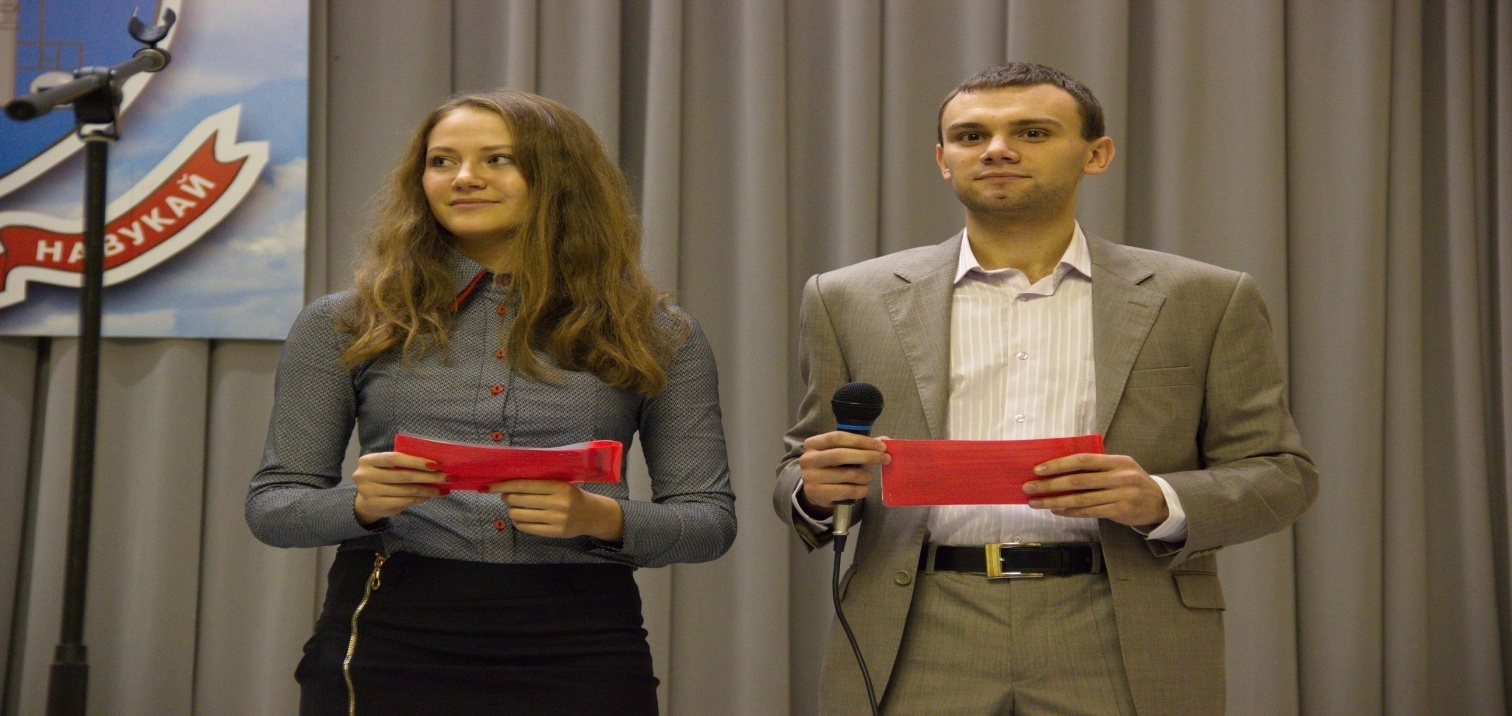 16